Fractions: Which denominator?
True/false
Reflect
Your Turn
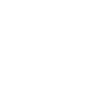 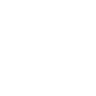 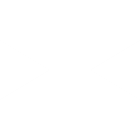 For more videos visit mrbartonmaths.com/videos
Rule
@mrbartonmaths
@mrbartonmaths
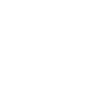 Your Turn
@mrbartonmaths
Your Turn - answers
@mrbartonmaths